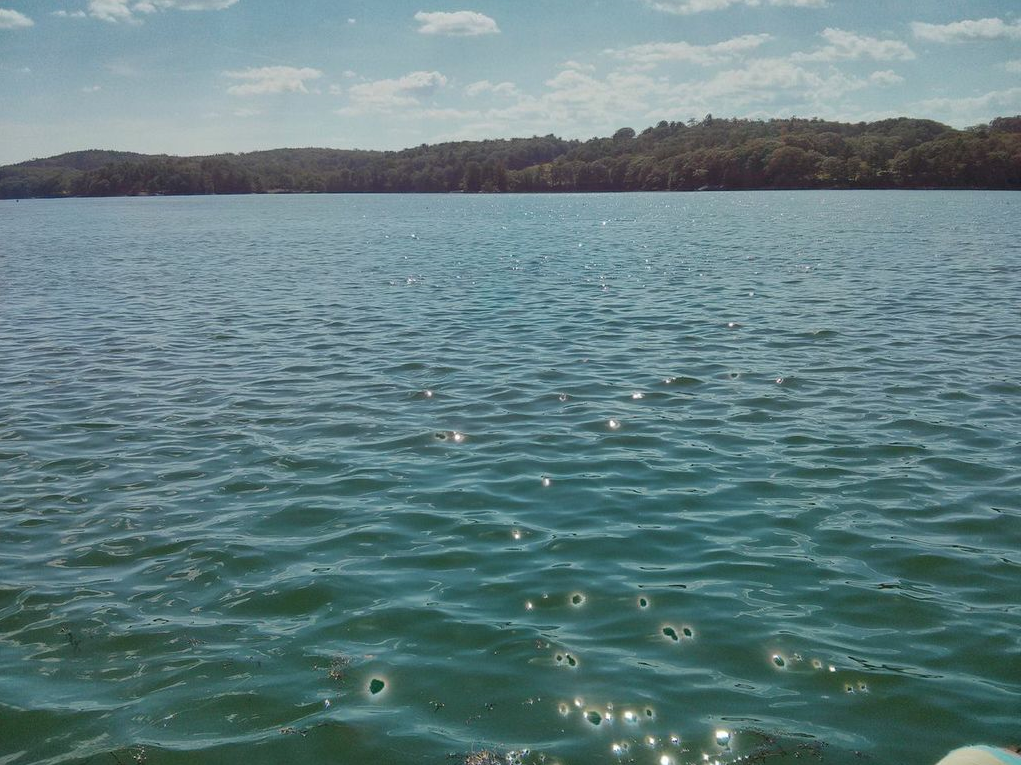 DATA PROCESSING&ANALYSIS
HyperSAS and HyperPro
Raw Data
Convert from counts to physical units
Level 2 
 Processed Data
ADDITIONAL DATA PROCESSING
Interpolate to 
bins of wavelengths
SOFTWARE: SatView/SatCon
Dark 
Corrections
Quality Control (tilting corrections, etc)
Align data
in time
DATA ANALYSIS
Determine AOPs
Closure Analysis
Comparison with 
other radiometric 
sensors
Calculate
median and std
K
PAR
R
Rrs
[Speaker Notes: After returning from the field, there are many steps to transform the raw data into a useable product. Here we show a general schematic for processing HyperSAS and HyperPro data.]
WISP
Raw Data
Send raw data directly to the WISP manufacturer
Level 2 
 Processed Data
DATA PROCESSING
Interpolate to bins of wavelengths
Dark 
corrections
Align data
in time
Quality Control
DATA ANALYSIS
Determine AOPs
Closure analysis
Comparison with 
other radiometric 
sensors
Calculate
median and std
K
PAR
R
Rrs
[Speaker Notes: The analysis for the WISP data is similar but you will need to send out the raw data to the manufacturer and there is also no dark correction.]
Raw Data
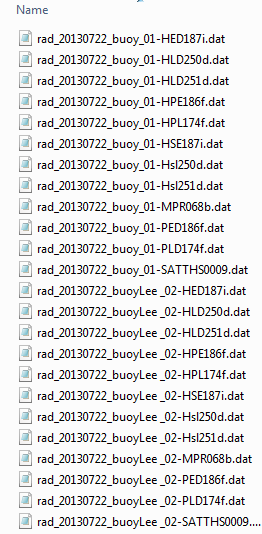 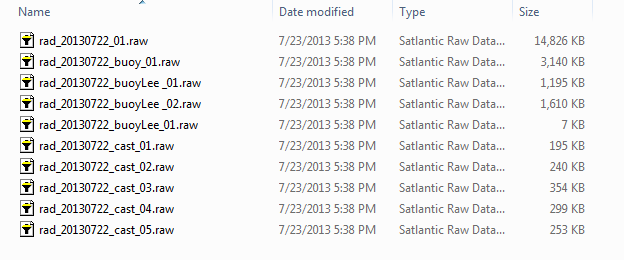 Level 2 
 Processed Data
SOFTWARE
Processed data in physical unit
Raw data in digital counts
Instrument calibration files
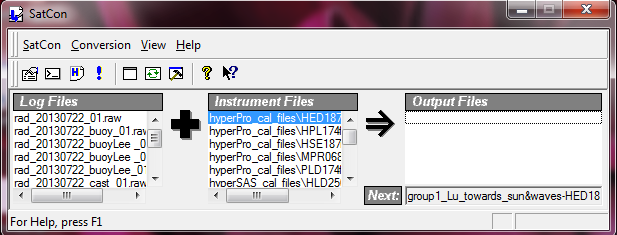 [Speaker Notes: Using SatCon you will convert the raw data from counts to physical units.]
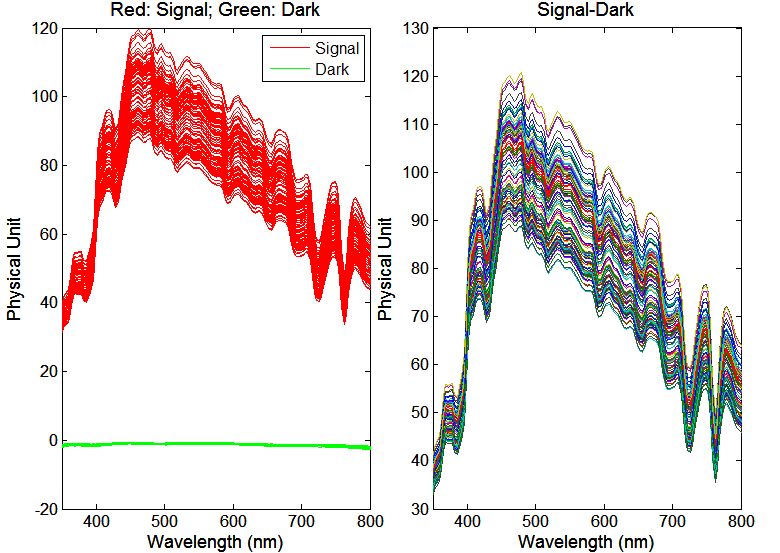 Two files are created for each sensor, one containing all dark measurements and the other, the light measurements
DATA PROCESSING
Interpolate to bins of wavelengths
Dark 
Corrections
Align data
in time
Quality Control
The dark measurement is used as baseline.  Subtract these values from the light spectrum.
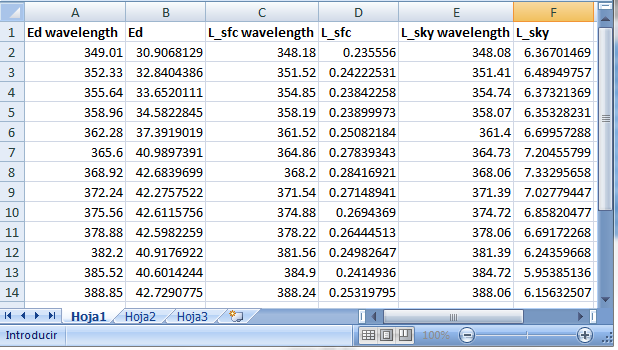 DATA PROCESSING
Interpolate to 
bins of wavelengths
Dark 
Corrections
Align data
in time
Linear interpolation to the wavelength of one of the sensors
Quality Control
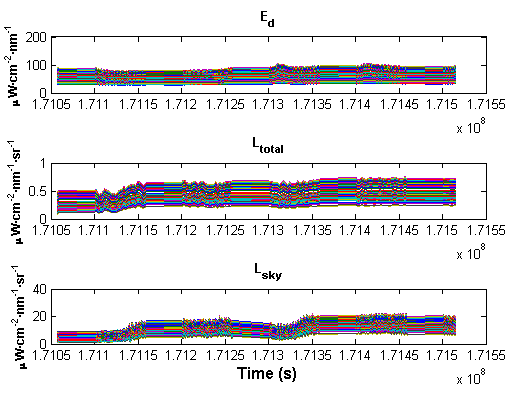 DATA PROCESSING
Interpolate to bins of wavelengths
Dark 
Corrections
Align data
in time
Quality Control
Plot data over time to identify inconsistent data that should be deleted
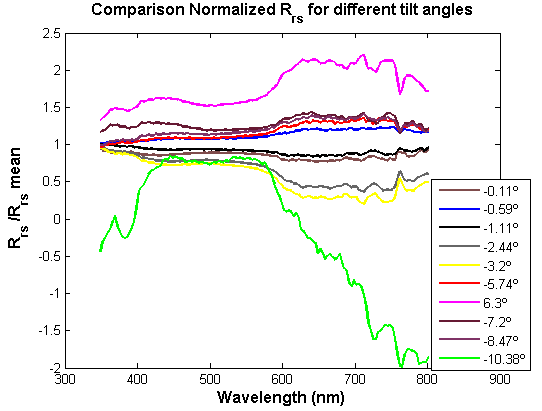 DATA PROCESSING
Interpolate to 
bins of wavelengths
Dark 
Corrections
Align data
in time
Quality Control
Example of the effect of the tilt angle on Rrs
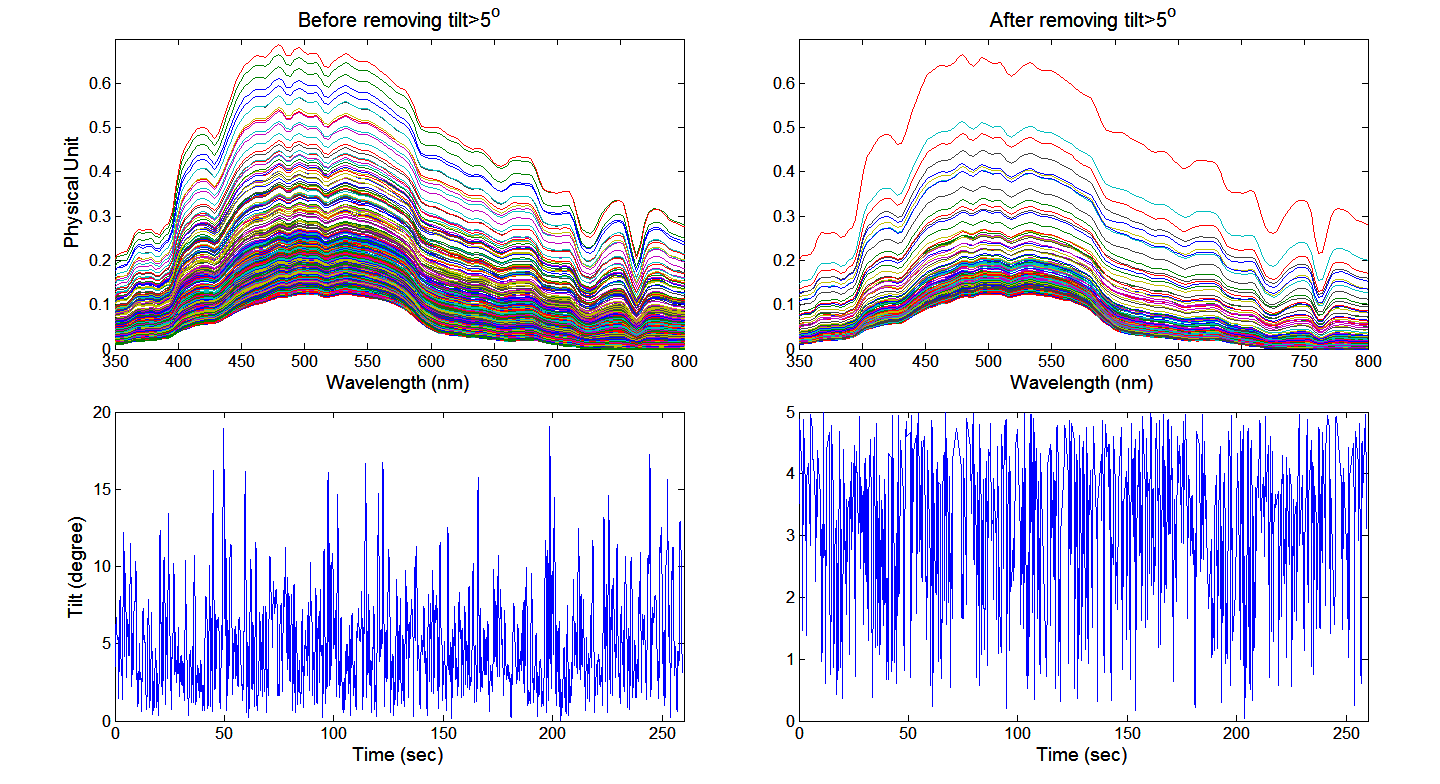 DATA PROCESSING
Interpolate to 
bins of wavelengths
Dark 
Corrections
Align data
in time
Quality Control
Remove the data with tilt angles > 5o
Comparison with 
other radiometric 
sensors
Ed
Lsky
Lsfc
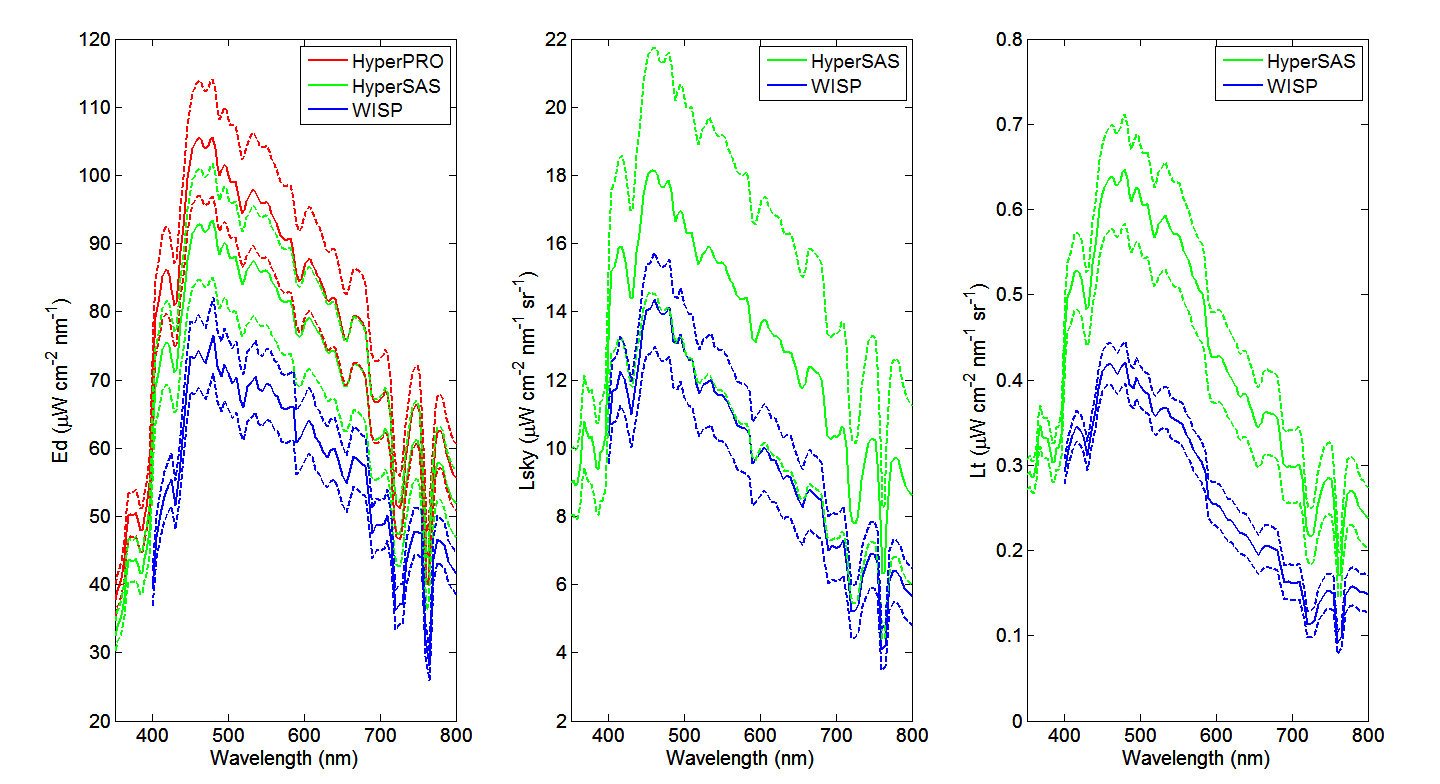 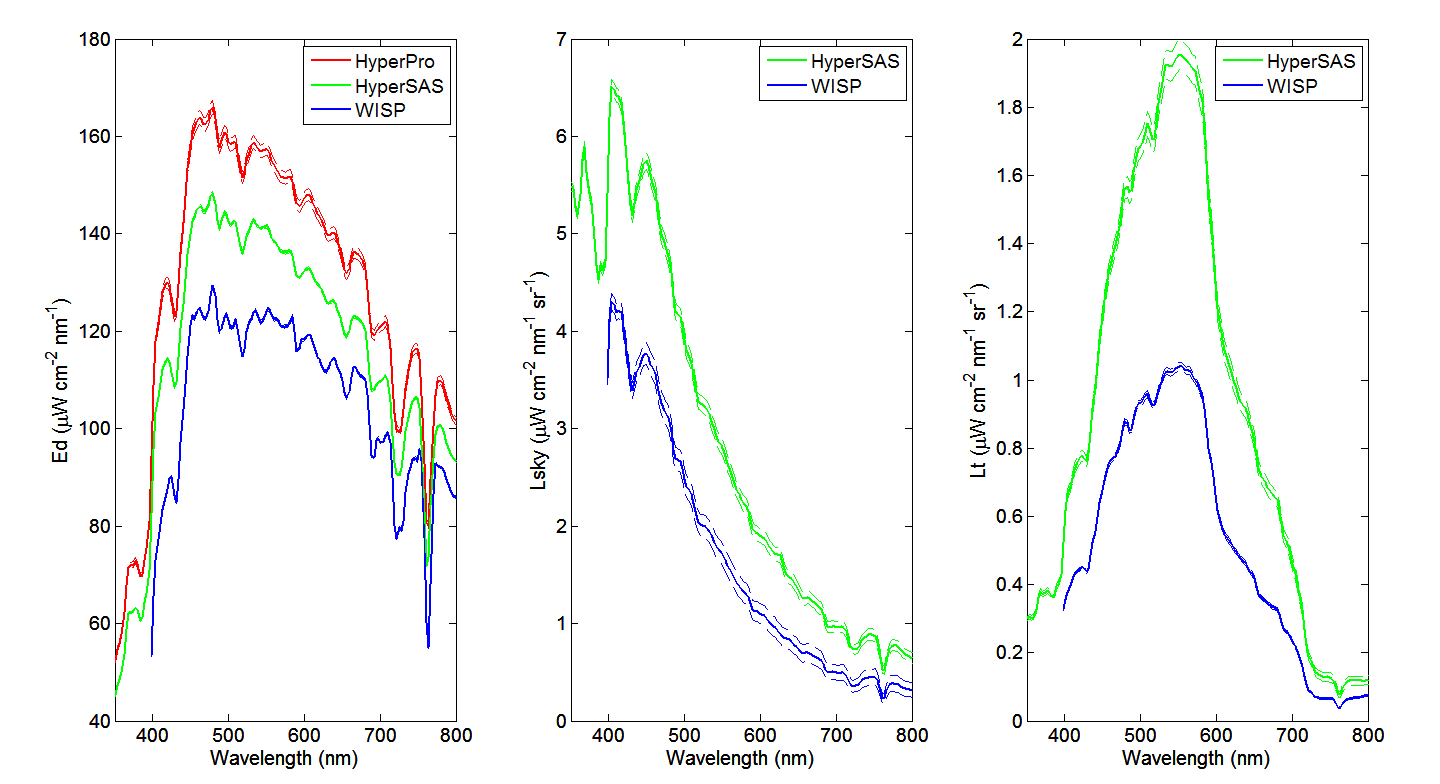 DATA ANALYSIS
This figure shows an example of disagreeing sensor measurements.  These may be due to strong wave conditions at the time of measurement, operator error, etc.
This figure shows an example of more consistent and stable measurements.
It is important to determine the offset between the different instruments, if any.  To do this, take measurements under controlled light conditions (for example, in a laboratory with a known light source).
Calculate
median and std
Ed
Lw
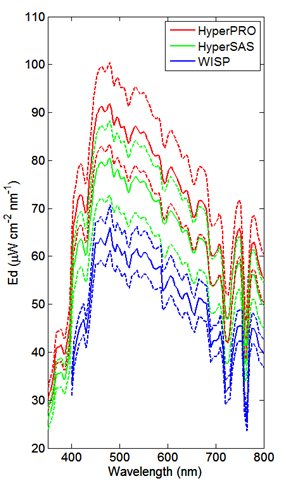 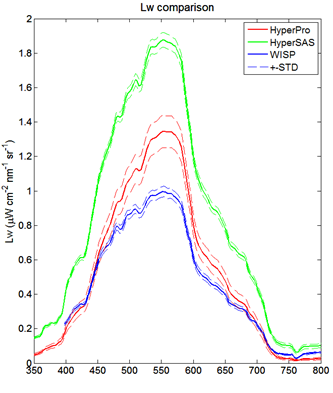 DATA ANALYSIS
This example shows the median results for Lw and Rrs spectra taken over a 10 minute period and the standard deviation for the three different data sets.
Determine AOPs
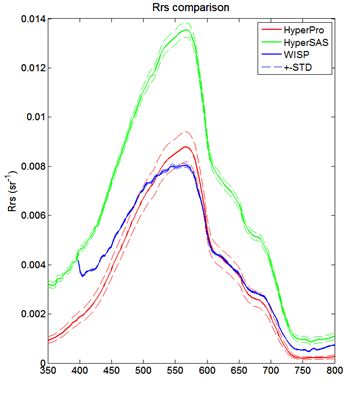 Remote Sensing Reflectance:

HyperSAS & WISP:

Rrs =

HyperPRO: Lee Method

Rrs=
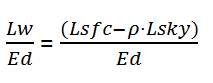 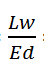 DATA ANALYSIS
ρ= f(sky conditions, wind speed, solar zenith angle, and viewing geometry).
For ϴ =40o, Ф= 135o from the Sun and wind speed < 5m/s  ρ≈0.028 (Mobley, 1999).
Closure Analysis
Differences between instruments’ response could be explained by:
Offsets between sensors,
Spatial variations during deployment,
Not accurate information about atmospheric conditions and sea level state,
Inappropriate angles corrections,
Handling errors (especially for WISP),
…
Incorrect values of sea-surface reflectance factor, ρ
DATA ANALYSIS
Closure Analysis
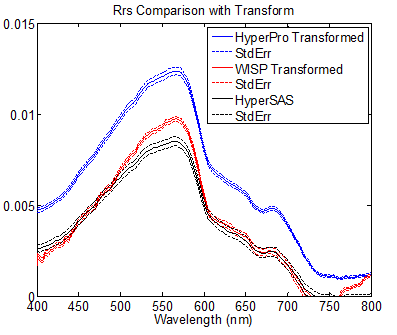 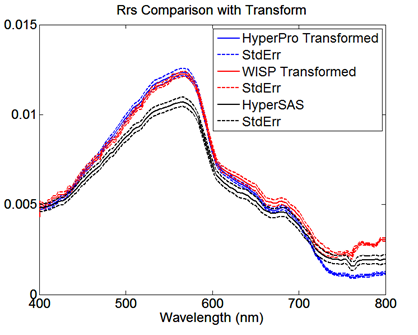 Normalized Rrs
Normalized Rrs
DATA ANALYSIS
On the left panel is shown the Rrs spectra after the offset corrections between the Ed sensors.
On the right panel, a value of ρ=0.021 was used for determining Rrs in WISP and HyperSAS sensors (corresponding to none wind speed and smaller (than 40o)  zenith angles.